Управление Федеральной антимонопольной службы 
по Ярославской области
Доклад к заседанию межведомственной комиссии по вопросам потребительского рынка
Паутов И.Г.
Врио руководителя Ярославского УФАС России
Мониторинг соблюдения требований антимонопольного законодательства и положений Федерального закона от 28.12.2009 № 381-ФЗ
Поручение ФАС России от 30.12.2016 № ЦА/92437-ПР/16 «О проведении мониторинга соблюдения требований антимонопольного законодательства и положений Закона о торговле»
Внеплановые документарные проверки соблюдения требований антимонопольного законодательства и норм Закона о торговле, в том числе проверка правоотношений на соответствие положениям 
статей 9, 13, 14 Закона о торговле
531
договор
на поставку
прод.товаров
21
акт проверки
29
хоз.субъектов
210
нарушений
Закона
о торговле
Мониторинг соблюдения требований антимонопольного законодательства и положений Федерального закона от 28.12.2009 № 381-ФЗ
4 признака нарушения ч. 1 ст. 9 Закона о торговле (неразмещение на своем сайте информации об условиях отбора контрагента для заключения договора поставки и о существенных условиях такого договора)

15 признаков нарушений ч. 4 ст. 9 Закона о торговле (совокупный размер вознаграждения не может превышать 5% от цены приобретенных продовольственных товаров)

101 признак нарушения ч. 7-8 ст. 9 Закона о торговле (о срок оплаты поставленного товара и срок представления поставщиком документов)

55 признаков нарушения ч. 10 ст. 9 Закона о торговле (установление запрета на перемену лиц в обязательстве по договору поставки продовольственных товаров)

40 признаков нарушений ст. 13 Закона о торговле (создание препятствий для доступа на товарный рынок или выхода с него других хоз.субъектов, нарушение порядка ценообразования, навязывание контрагенту невыгодных условий)
п.1 ст. 14.41 КоАП РФ
штрафна должностных лиц от 20 до 40 тыс.руб.; на юридических лиц - от 300 до 500 тыс.руб.
п. 1 ст. 14.42 КоАП РФ
Штраф на должностных лиц от 20 до 40 тыс.руб.; на юридических лиц - от 1 до 5 млн.руб.
п. 3 ст. 14.42 КоАП РФ
штраф на должностных лиц от 20 до 40 тыс.руб.; на юридических лиц — от 1 до 5 млн.руб.
п. 4 ст.14.42 КоАП РФ
штраф на должностных лиц от 20 до 40 тыс.руб.; на юридических лиц — от 1 до 5 млн.руб.
ст. 14.40 КоАП РФ
Штраф на должностных лиц
от 20 до 40 тыс.руб.; на юр.лиц 
от 2 до 5 млн.руб.
Мониторинг соблюдения требований антимонопольного законодательства и положений Федерального закона от 28.12.2009 № 381-ФЗ
Мониторинг соблюдения требований антимонопольного законодательства и положений Федерального закона от 28.12.2009 № 381-ФЗ
Мониторинг соблюдения требований антимонопольного законодательства и положений Федерального закона от 28.12.2009 № 381-ФЗ
СПАСИБО ЗА ВНИМАНИЕ!
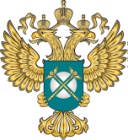 www.yaroslavl.fas.gov.ru